Make and Use Bar Graphs
Unit: Represent and Interpret Data
MAFS.3.MD.2.3

I can make, read, and interpret bar graphs.
Picture Graphs vs. Bar Graphs
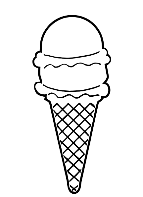 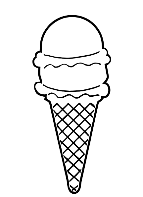 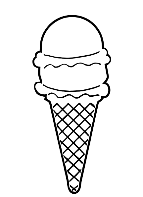 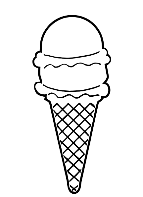 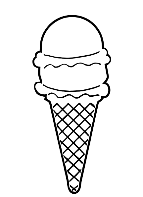 Ice Cream Flavors
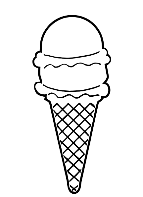 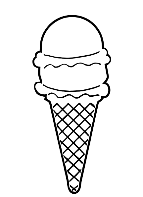 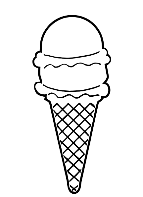 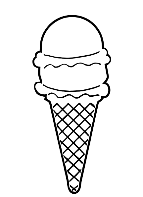 6
4
0
2
What do you notice?
How to read a Bar Graph
Read the title.

Read all the labels.

To find the value of a bar, look at where the bar ends.
Ice Cream Flavors
So, 6 students in Ms. Smith’s class prefer vanilla.
6
4
0
2
How to read a Bar Graph
Read the title.

Read all the labels.

To find the value of a bar, look at where the bar ends.
Ice Cream Flavors
How many more students like chocolate than cookies & cream?
2 more
6
4
0
2
Let’s look at another bar graph.
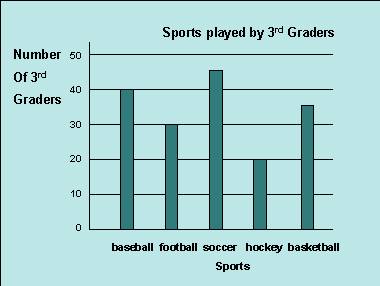 Read the title.

Read all the labels.

To find the value of a bar, look at where the bar ends.
[Speaker Notes: Mention to students that bar graphs can be vertical or horizontal.]
Let’s make a frequency table with the data in the bar graph.
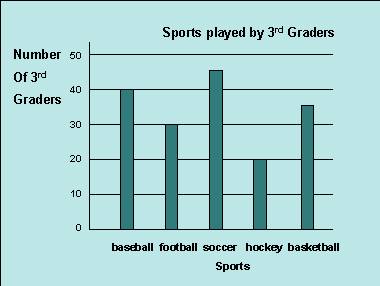 40
30
45
20
35
[Speaker Notes: Mention to students that bar graphs can be vertical or horizontal.]
Let’s interpret the graph.
How many students liked the most popular sport?


How many more students like the most popular sport than the least popular sport?


How many more 3rd graders would have to like baseball to make it the most popular sport?
45 (soccer)
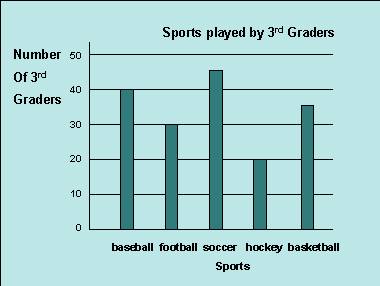 –  20 = 25
	soccer   -   hockey
So, 6 more students.
5
40 + ___ = 45
Let’s look at another bar graph.
Read the title.

Read all the labels.

To find the value of a bar, look at where the bar ends.
Ways to get to school
The numbers on the bottom are called the scale.  The scale on this graph is 0-50. The numbers are skip counting by 10s.  

Just like on a picture graph with a key, if we had to count by 1s, it would be a really big graph.
0
20
30
50
10
40
Let’s interpret the graph.
How many students walk to school?


What is the least popular way to get to school?


How many more car riders than bikers are there?
Halfway between 30 
and 40 is 35.
Ways to get to school
Biking
15 more
0
20
30
50
10
40
25 – 10 = 15
What would an appropriate scale be for the following data?
Scale: 0-10, count by 1s
Scale: 0-100, count by 10s
Scale: 0-50, count by 10s
Scale: 0-25, count by 5s
Scale: 0-20, count by 2s
What would an appropriate scale be for the following data?
Scale: 0-10, count by 1s
Scale: 0-100, count by 10s
Scale: 0-50, count by 10s
Scale: 0-25, count by 5s
Scale: 0-20, count by 2s
What would an appropriate scale be for the following data?
Scale: 0-10, count by 1s
Scale: 0-100, count by 10s
Scale: 0-50, count by 10s
Scale: 0-25, count by 5s
Scale: 0-20, count by 2s
What would an appropriate scale be for the following data?
Scale: 0-10, count by 1s
Scale: 0-100, count by 10s
Scale: 0-50, count by 10s
Scale: 0-25, count by 5s
Scale: 0-20, count by 2s
Your Turn
Use your frequency table or your picture graph from earlier this week.
Turn it into a bar graph.
Use an appropriate scale (but always start at 0).
Write 3 observations about the data in your bar graph.
[Speaker Notes: Hand out the blank bar graphs.  Have students complete the graph based on their frequency table or picture graph, or provide them with a completed frequency table, or have them use a table from the book.]
Wrap-Up
How is a bar graph like a picture graph?  

How is a bar graph different from a picture graph?

What features of a bar graph help you to interpret it?

 How do you know what an appropriate scale for your bar graph should be?
[Speaker Notes: Have students share their bar graphs.  Ask questions about the bar graphs so that students have to interpret the graphs.]
Bonus Questions
How many fewer students voted for baseball than basketball?

If 24 students voted altogether, where should the bar for soccer stop?

How many more students would have to vote for basketball to make it the most popular sport?
2 + __ = 7
5 fewer students
2 + ___ + 8 + 7 = 24
The bar would stop between the 6 and 8.
7 + ___ = 8
So, 2 more people would have to vote for basketball
to make it more popular than football.